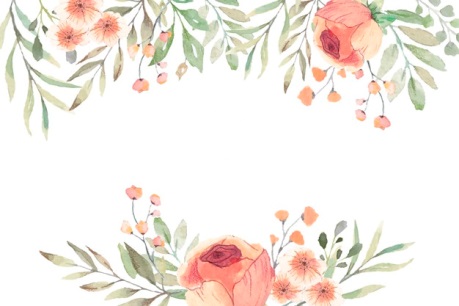 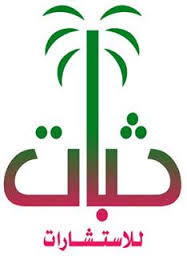 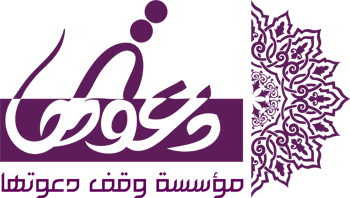 برنامج معين
البرنامج التأهيلي المهاري للداعيات
2019م
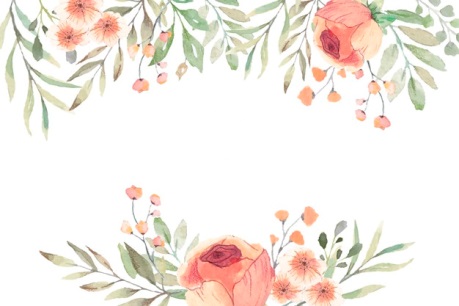 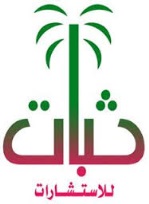 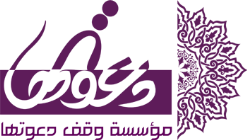 بطاقة المشروع
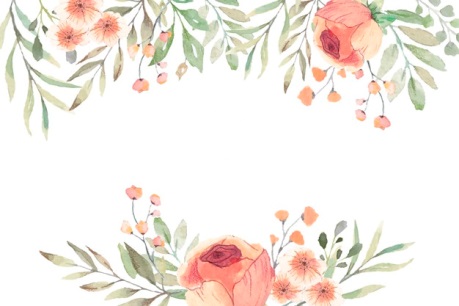 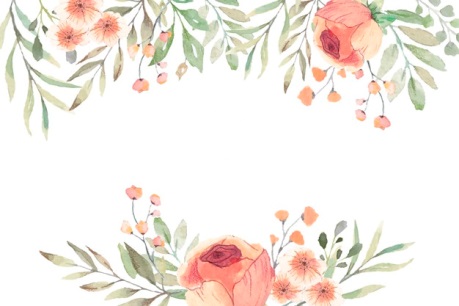 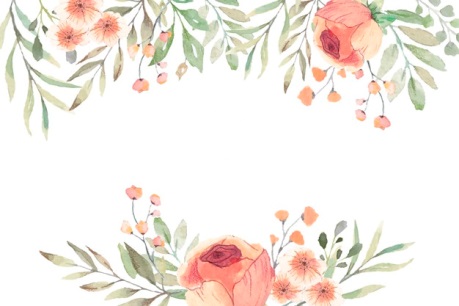 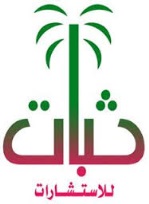 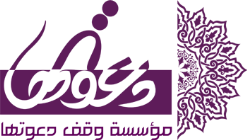 الهدف العام:
إكساب خريجات الأقسام الشرعية المهارات و الأساليب التي تؤهلها لممارسة الدعوة إلى الله في ظل التغيرات الثقافية والمجتمعية والتقنية المتسارعة على مستوى منطقة الرياض.
الأهداف التفصيلية:
1-بناء الداعيات وفق منهجية وسطية.
2-إكساب الداعية الوسائل والأساليب الدعوية المؤثرة.
3-تنمية قدرة الداعية على مهارة إدارة الحوار و الإقناع.
4-تعزيز وعي الداعية بأهمية الوقت و تمكينها من إدارته.
5-تنمية مهارة فهم أنماط الشخصيات والتعامل معها.
6-إدراك الداعية لمستجدات العصر و تنمية قدرتها على التعامل مع التقنية بفعالية.
7-تمكين الداعية من مهارات العرض و الإلقاء.
8- الاستفادة من التجارب والخبرات الناجحة في مجال الدعوة إلى الله.
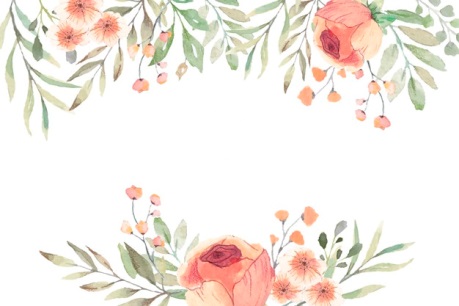 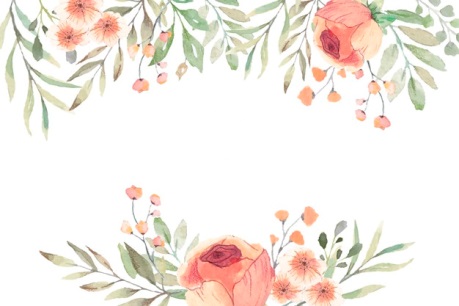 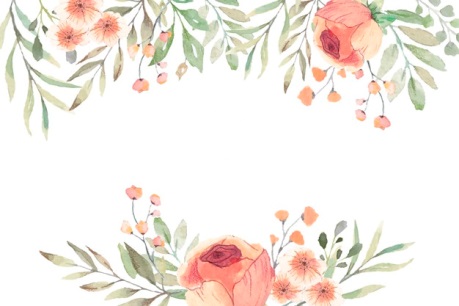 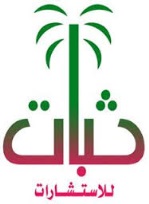 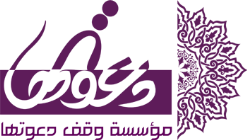 مؤسسة وقف دعوتها بالتعاون مع مؤسسة ثبات للخدمات التربوية.
المنفذون:
معايير وشروط قبول المرشحات:
1- أن تكون المتقدمة من خريجات الأقسام الشرعية.
2- أن لا يقل سن المرشحة عن 20عاماً ولا يزيد عن 35عاماً.
3- اجتياز المقابلة الشخصية.
4- دفع مبلغ 500 ريال كرسوم تأمين تعاد عندما لا تقل نسبة المشاركة 
عن 80% من ساعات البرنامج.
مزايا البرنامج:
1- شهادات حضور على الدورات المقدمة.
2- عدد المستهدفات من البرنامج لا يزيد عن 40 مستفيدة.
3- التقارب الفكري بين المستفيدات.
4- المدربات على درجة عالية من الخبرة والتخصص في مجال الدعوة.
5- تنوع البرنامج التدريبي واللقاءات المفتوحة وتغطيتها لمجالات متنوعة.
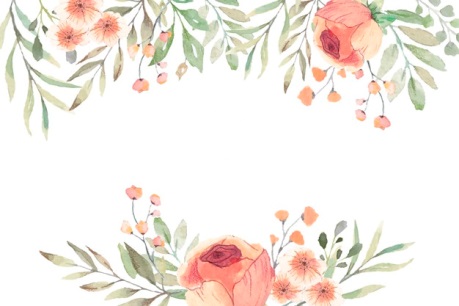 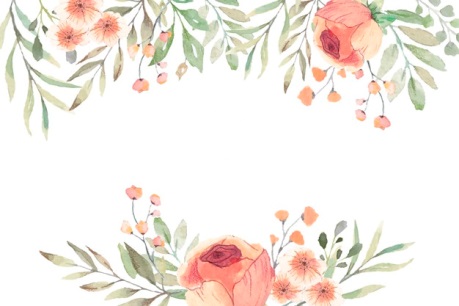 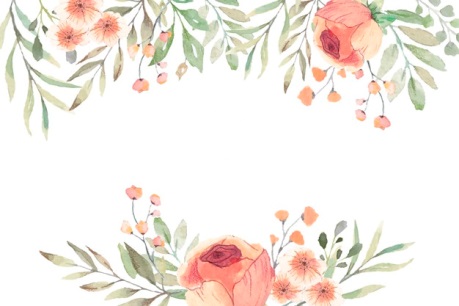 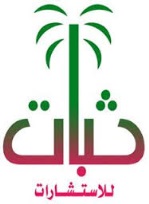 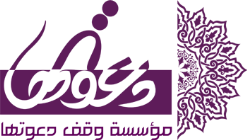 مبررات المشروع:
*حاجة المجتمع لداعيات مؤهلات مهارياً لمواكبة متطلبات العصر وتغيراته المتسارعة.
*الطلب المتزايد على دورات تأهيل الداعيات وذلك بعد نجاح البرامج السابقة للمؤسسة.
مخرجات المشروع:
*40 داعية متمكنة من مهارة البحث العلمي.
* 40داعية مؤهلة في إدارة وقتها بنجاح.
*40داعية مؤهلة في مهارات العرض والإلقاء.
*40داعية مؤثرة في أسرتها ومجتمعها وقادرة على إحداث التغيير الإيجابي. 
*40 مشروع دعوي أو مجتمعي من إعداد الداعيات المستهدفات.
آلية التنفيذ: سيتم تنفيذ البرنامج التدريبي لمدة ثلاث أشهر, بواقع دورة تدريبية واحده في الأسبوع لتطوير الداعيات في المجالات التالية:
( العلمي, الدعوي, الفكري, المهاري, التقني , الشخصي)
بالإضافة إلى إقامة 3 لقاءات مفتوحة مع كبار العلماء والداعيات بمعدل لقاء كل شهر  لمناقشة قضايا دعوية معاصرة, وتكليف كل مستفيدة بتكاليف إجبارية لاجتياز البرنامج.
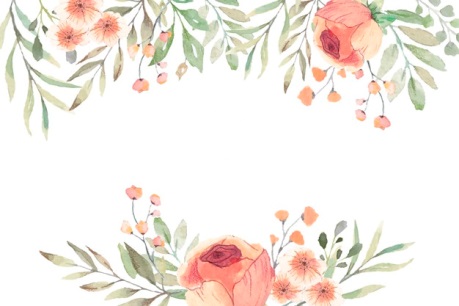 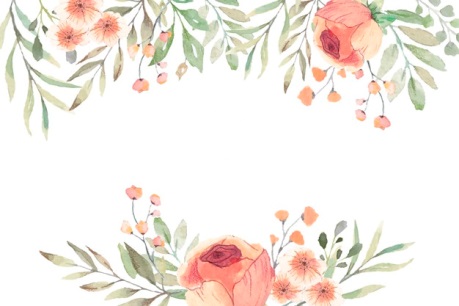 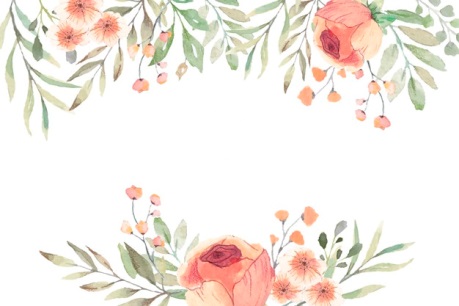 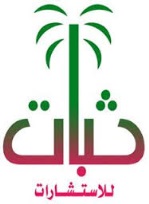 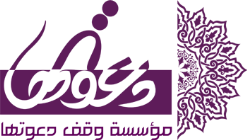 الشهر الأول: (4 أيام) 16ساعة تدريبية
المجال 
الدعوي
الشهر الأول 
(اغسطس)
المجال 
العلمي
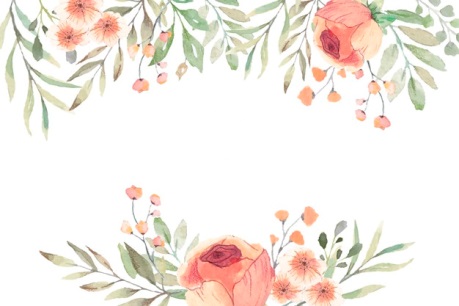 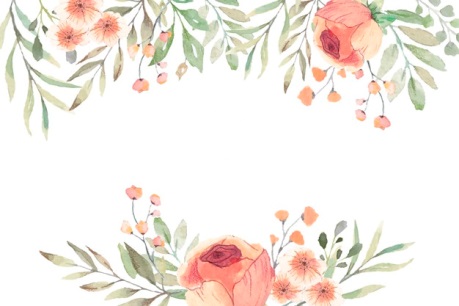 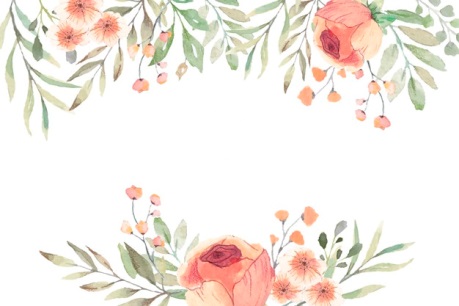 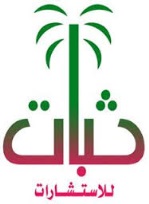 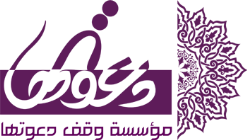 الشهر الثاني: (4 أيام) 16ساعة تدريبية
المجال 
الفكري
الشهر الثاني
(سبتمبر)
المجال 
المهاري
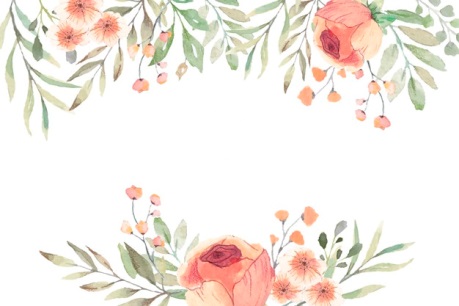 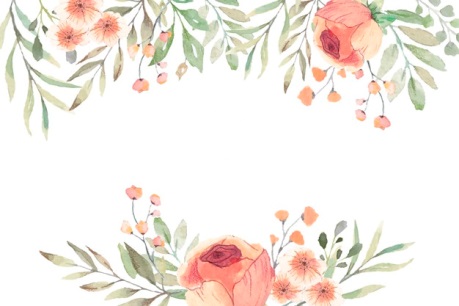 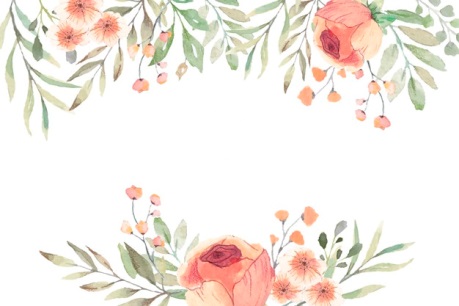 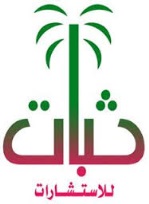 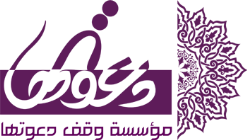 الشهر الثالث: (4 أيام) 16ساعة تدريبية
المجال 
الشخصي
الشهر الثالث
(اكتوبر)
المجال 
التقني
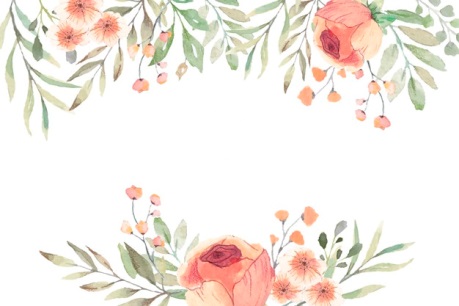 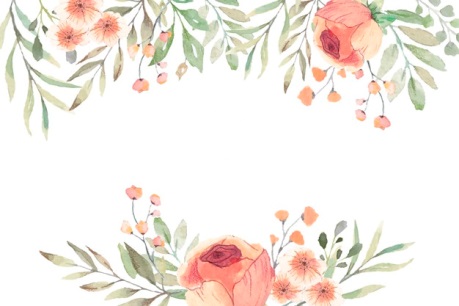 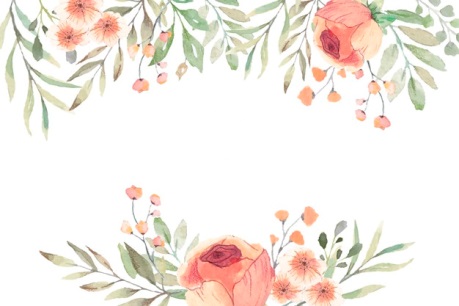 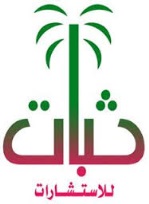 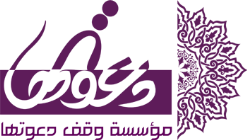 متطلبات البرنامج:
يطلب من كل داعية القيام بالمشاريع التالية:
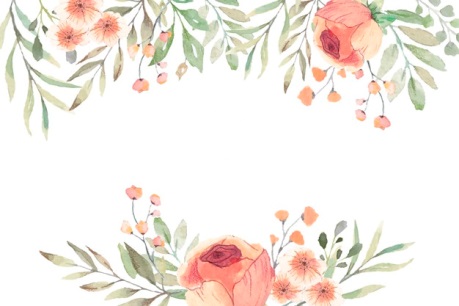 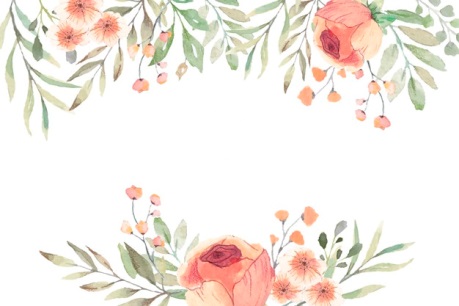 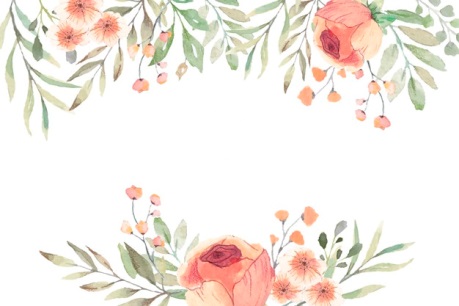 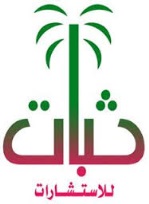 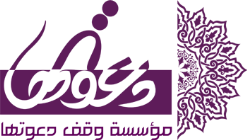 التكلفة التقديرية للمشروع:
ملاحظة:
يمكننا إقامة البرنامج في منطقتين مختلفتين (شرق وغرب الرياض) لخدمة أكبر عدد من المستفيدات.
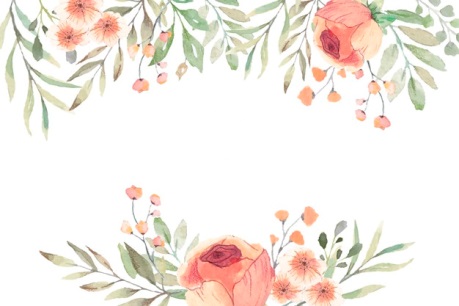 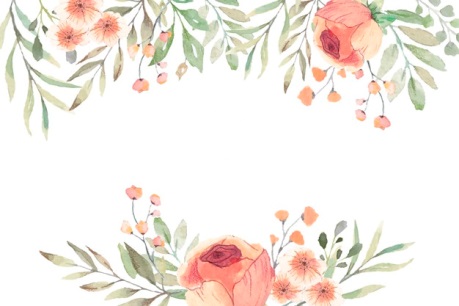 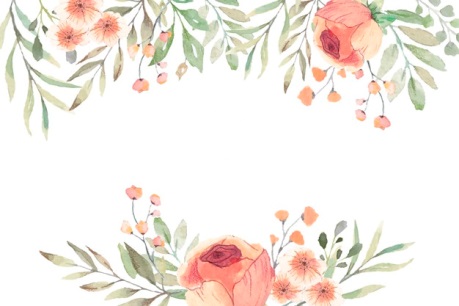 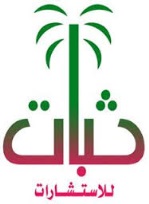 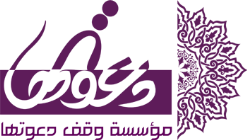 خطة المخاطر:
1. تحديد قائمة احتياط (بدائل) عن المدربات للتواصل معهم في حال اعتذار المرشحين.
2. رسوم مستردة من المستفيدات لضمان حضورهم ومشاركتهم.
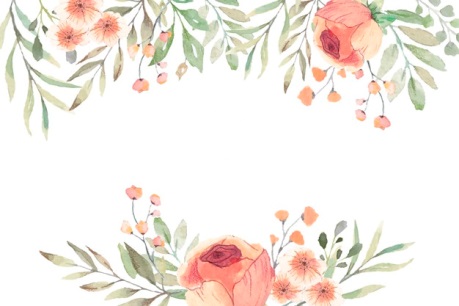 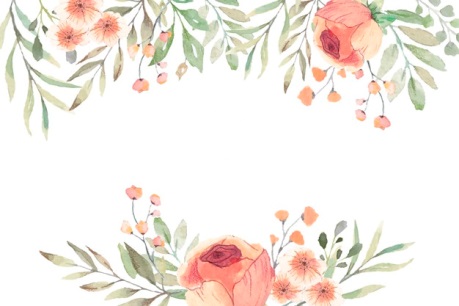 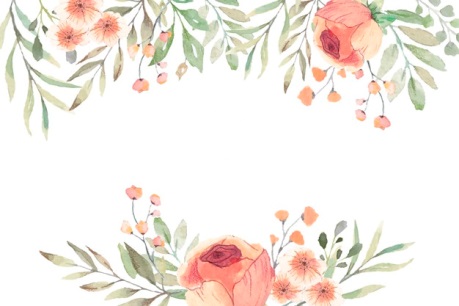 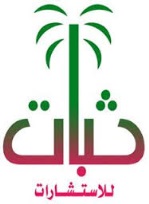 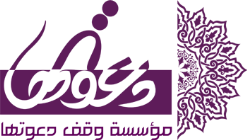 المحكمون للمشروع:
أ. د. رقية نياز
أستاذ عقيدة والمذاهب معاصرة
كلية الآداب – قسم الدراسات الإسلامية 
جامعة الأميرة نورة بنت عبدالرحمن


د. هناء المطوع
أستاذ الفقه المساعد
كلية الآداب – قسم الدراسات الإسلامية 
جامعة الأميرة نورة بنت عبدالرحمن

د. فرحة الدوسري
أستاذ العقيدة والمذاهب المعاصرة 
كلية الآداب – قسم الدراسات الإسلامية 
جامعة الإمام عبدالرحمن بن فيصل
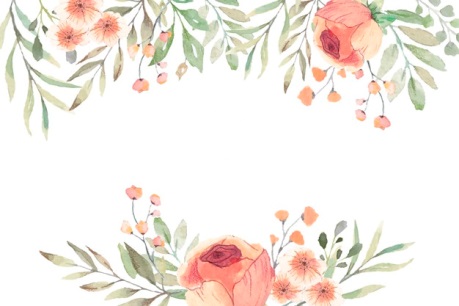 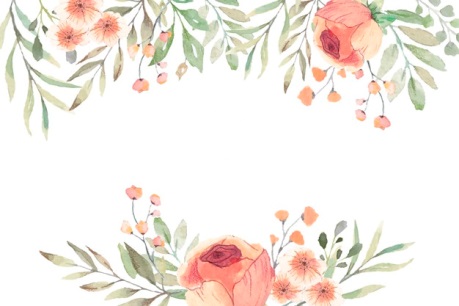 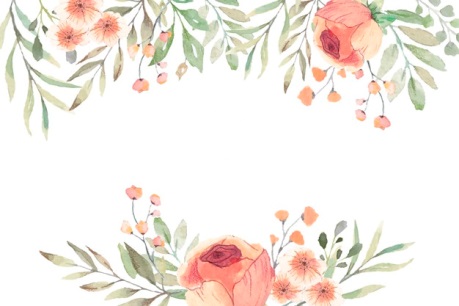 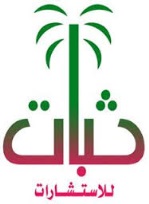 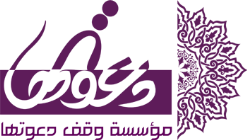 للتواصل:
مديرة القسم النسائي 
أ. مريم بنت عبدالله الحسين
mamh1430@wdawah.com
0555114701
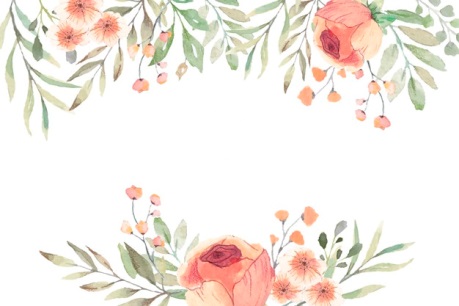 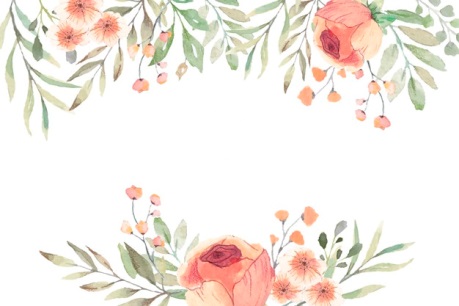 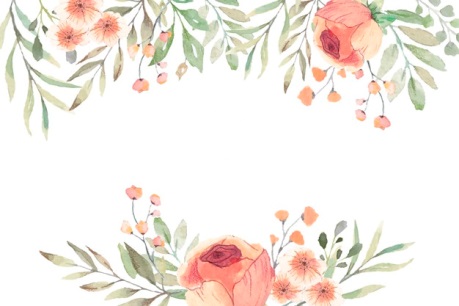